Gobierno del Estado de Baja California Sur
Secretaría de Educación Pública
Dirección de Educación Secundaria
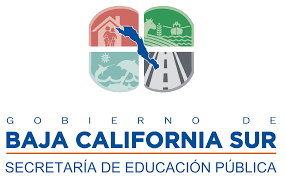 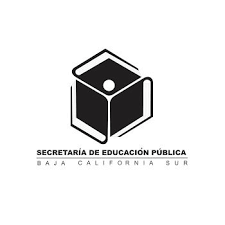 La Dirección de Educación Secundaria, pone a disposición de Supervisores, Directivos y Colectivos escolares de secundarias de B.C.S., la siguiente:
Herramienta para mejorar las relaciones humanas entres maestros, alumnos y padres de familia de secundaria a través de técnicas de Programación Neuro Lingüística.
La Paz, B.C.S., 3 de abril del 2019.
Consideraciones
La presente herramienta esta basada en el Libro “La herencia de vida para tus hijos. Crecimiento integral con técnicas de Programación Neuro Lingüística” del autor Eric De La Parra Paz, publicado en el año 2004.
Esta obra literaria pretende ayudar a padres de familia a reconocer y fortalecer su función en la formación integral de sus hijos, identificando tipos de estados sociales preferenciales, sus estilos para educar y sus relaciones, así como las inteligencias de percepción.
Objetivos
Del libro: que toda aquella persona que se ha convertido en padre cuente con una guía que lo ayude con la enorme responsabilidad y compromiso de educar a un ser humano que lleva consigo la ilusión y la esperanza de poder aportar a su mundo, semillas que ayuden a la evolución de un nuevo hombre.
De la Dirección de Educación Secundaria: contribuir en el fortalecimiento de las relaciones humanas entre padres de familia y alumnos de secundaria a través de la identificación de estilos sociales preferenciales, estilos para educar y las inteligencias de percepción, clasificadas de acuerdo a la Programación Neuro Lingüística, PNL en lo sucesivo, con el apoyo de test y cuestionarios que les permitan conocer las características específicas de cada canal de comunicación y favorecer con esto la sana convivencia y a consecuencia, mejorar el desempeño académico de los alumnos.
Propuesta de trabajo
La herramienta aquí propuesta, esta dirigida a padres de familia, principalmente.
Se recomienda trabajarla en Taller para padres o en sesiones mensuales con padres de familia por medio del tutor del grupo en la asignatura de Educación Socioemocional.
Bajo la coordinación del personal de Asistencia Educativa
Se puede trabajar en tres o cuatro sesiones
Se sugiere diseñar un folleto o tríptico que contenga el test o cuestionario para identificar las inteligencias de percepción, así como sus características, será necesario reproducir uno para cada participante en el taller.
Propuesta de trabajo
Para la explicación de las inteligencias de percepción y la PNL, se sugiere que se apoye con personal del área académica de la escuela.
Revisar, analizar y contextualizar la presentación power point anexa, puede usarse como recurso de apoyo para socializar la herramienta con los padres de familia.

Nota: cada escuela tiene la libertad para el diseño de su taller en base a su contexto y realidad, cuidando no afectar las actividades rutinarias de la escuela.